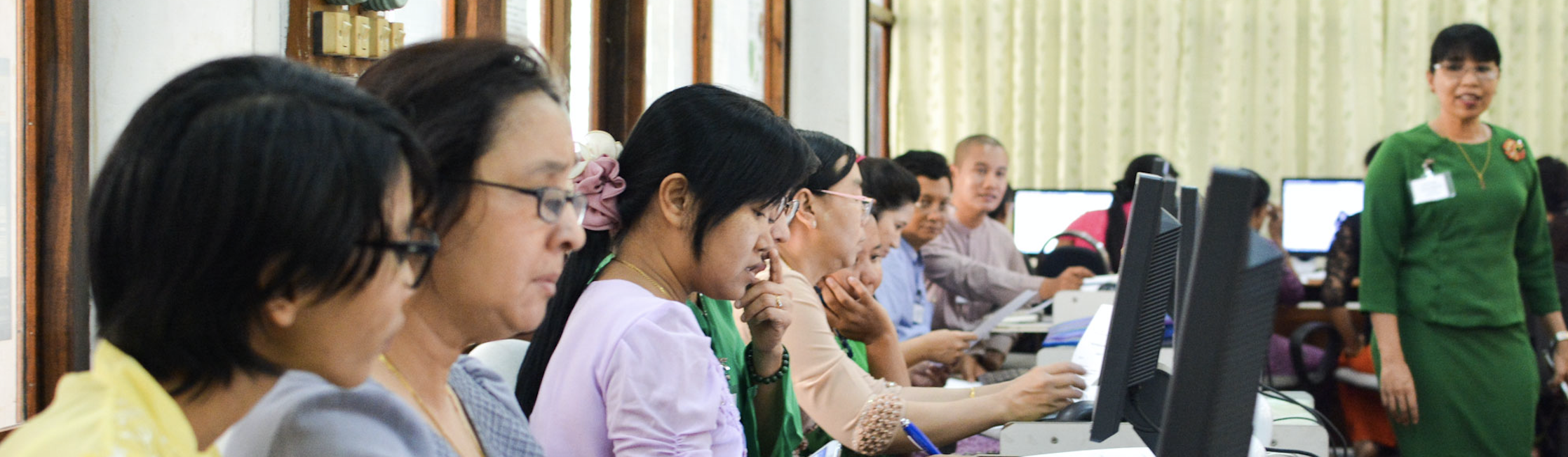 Research4Life
Academic and professional content for the developing world
www.research4life.org

R4L_partnership
R4Lpartnership
Research4Life
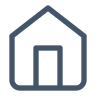 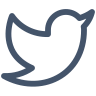 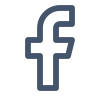 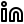 What is Research4Life?
Research4Life provides institutions in low-and middle-income countries with online access to academic and professional peer-reviewed content. It aims to improve teaching, research and policymaking in health, agriculture, the environment and other life, physical and social sciences.
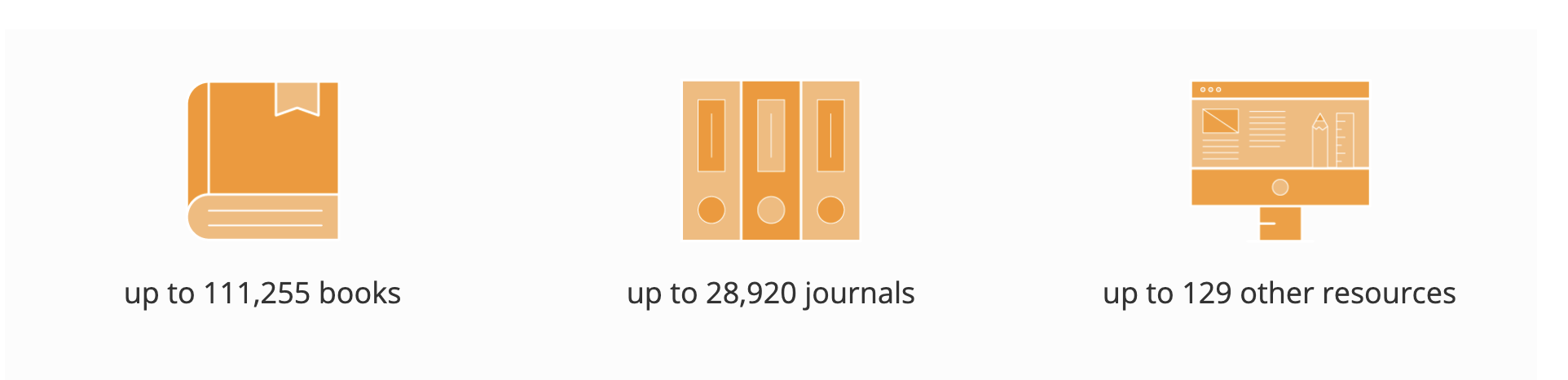 Who can access Research4Life? (1)
Over 10,000 institutions are currently registered.

Institutions in 69 low-income countries receive free access (Group A)

Institutions in a further 57 countries pay US $1,500 per year for a subscription to the Research4Life content – an effective discount of over 99.9% (Group B)
Who can access Research4Life? (2)
Eligible institution types are:
Universities
Professional schools
Research institutes
Teaching hospitals and healthcare centers
Government offices
National libraries
Agricultural extension centers
Local and international NGOs

Publishers may exclude countries or types of institutions based on their commercial activities in those territories
Who can access Research4Life? (3)
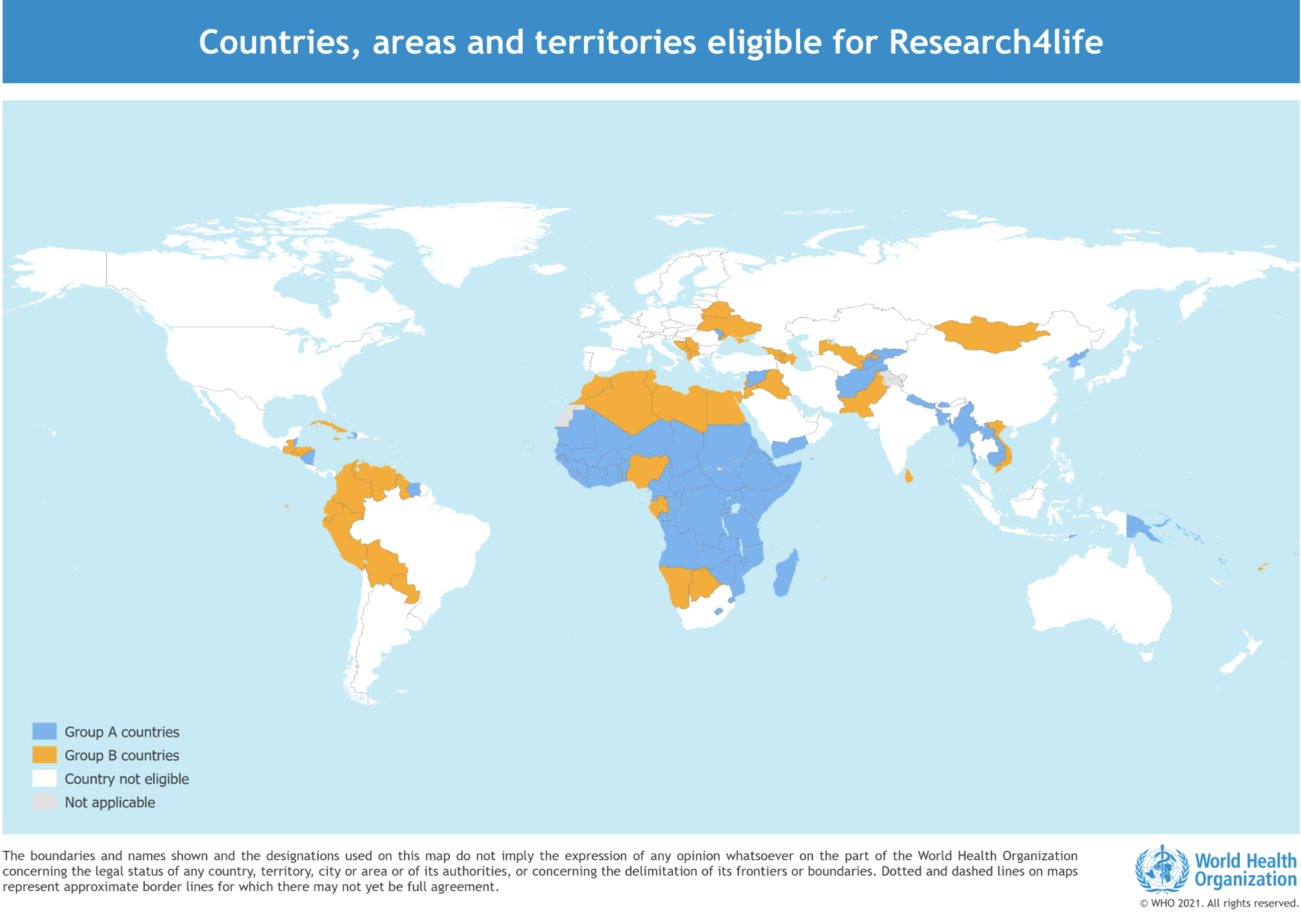 Registered institutions
Policymakers
Who uses Research4Life?
Librarians
Students and researchers
Health professionals
Health                                         WHO		                            WHO
Five programs
Agriculture                                   FAO
Environment                                UNEP
Innovation and technology           WIPO
Law and social sciences               ILO
Core partners
UN Agencies
WHO
FAO
ILO
UNEP 
WIPO

US University Libraries
Yale
Cornell
Technical Partners
PortSys (authentication system)
Proquest (Summon search tool)

STM Association (Publisher coordination)

Contributing publishers (c. 180). New publishers are joining all the time, covering all disciplines
In practice
Registrations are validated by a UN office (WHO or FAO)
Participating publishers treat Research4Life as a huge library consortium
The UN agencies manage the programs on a day-to-day basis
The universities assist with metadata allocation and ensuring content discoverability
STM appoints an Outreach Director to represent the interests of the content providers
In addition to access, Research4Life offers training and webinars on its resources
Governance
The Executive Council represents the major contributing partners and takes ongoing operational decisions. Teams report back to it: Capacity Development, Comms & Marketing, Eligibility, Finance, Fundraising and Technology.
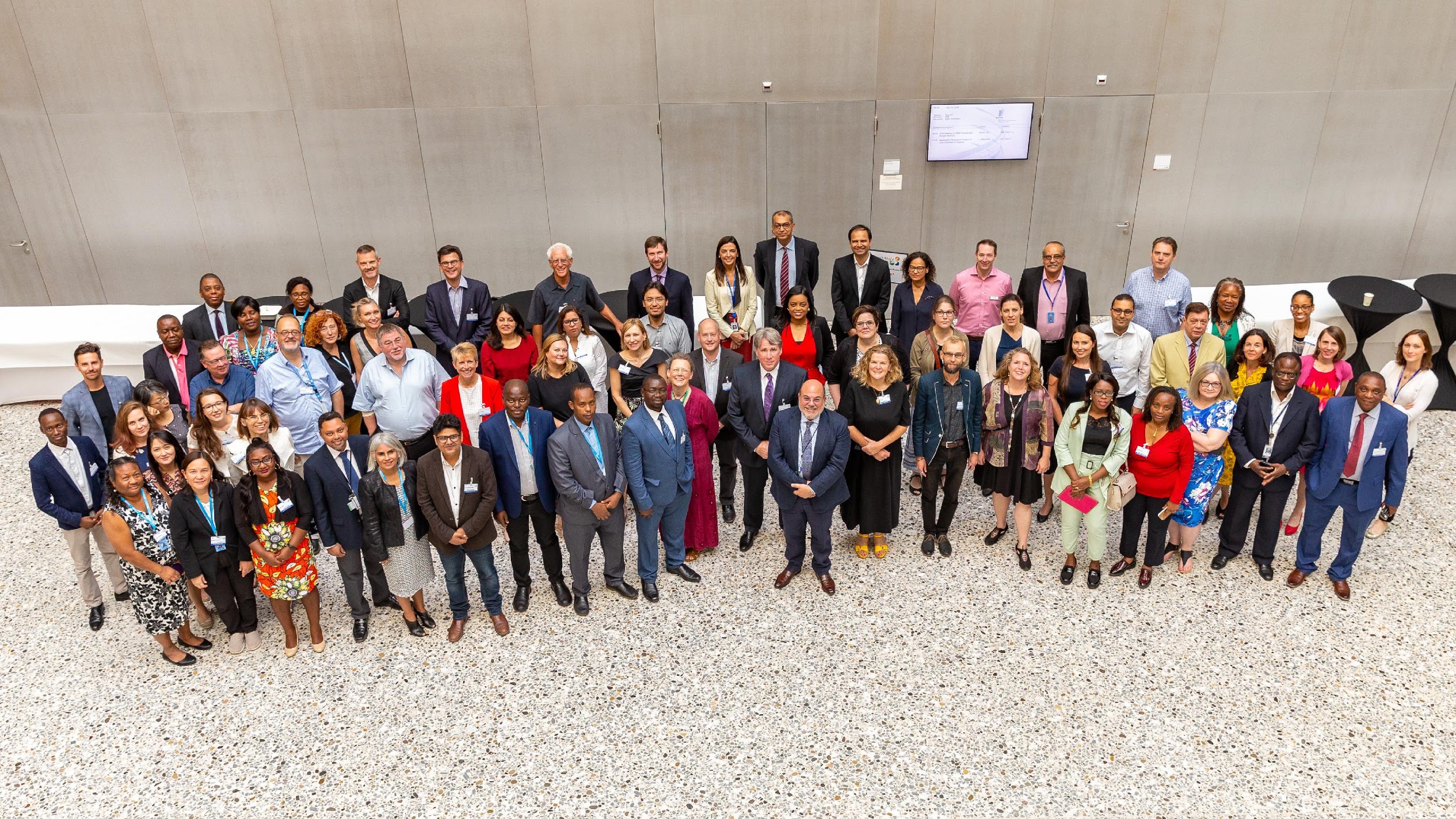 What are the benefits for publishers?
Support the ambitions of the Sustainable Development Goals by removing barriers to access for researchers in emerging economies
Support your mission or CSR strategy
Improve the diversity and inclusivity of your business
Increase your brand awareness in growing markets, while protecting your existing business in excluded countries
Attract new authors, reviewers and editors to your publications
Promote good practice in information retrieval
Leverage the collective effort made by all participating partners
Give you access to a new network of partners 
Give you an equal say in the running of Research4Life
What’s expected of publishers?
Provide access to your content, and set any exclusions
Add our IP address ranges to your access control system (or set up for Shibboleth), so that users can be authenticated for access to your content 
Provide marketing and comms channels and support, e.g. by featuring Research4Life on your social media or website
Help to oversee Research4Life through representation on the Executive Committee and by participating in other committees
Agree that any fees raised from Group B countries should be used by Research4Life for operational activities, including outreach, training & evaluation
Consider offering occasional grants and donations
Confirm your details with us on an annual basis
What is the user experience like?
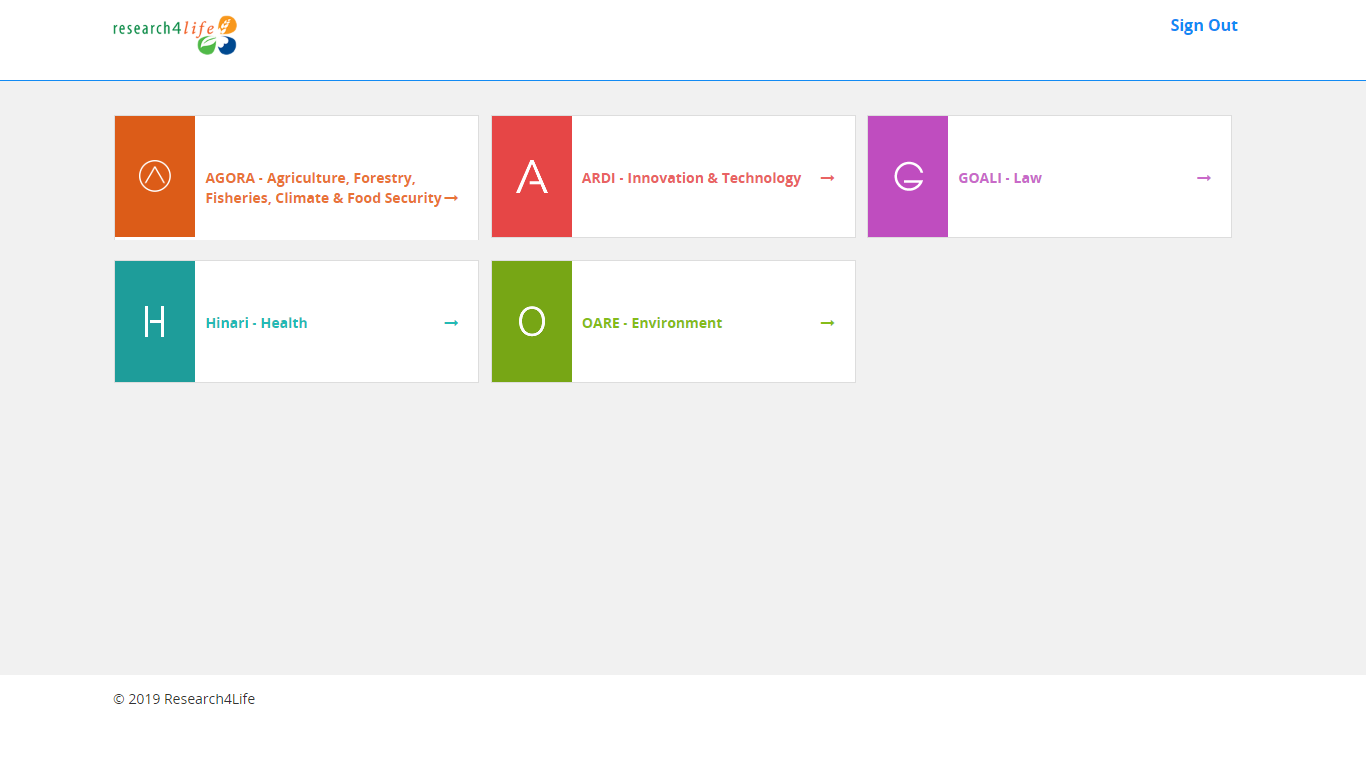 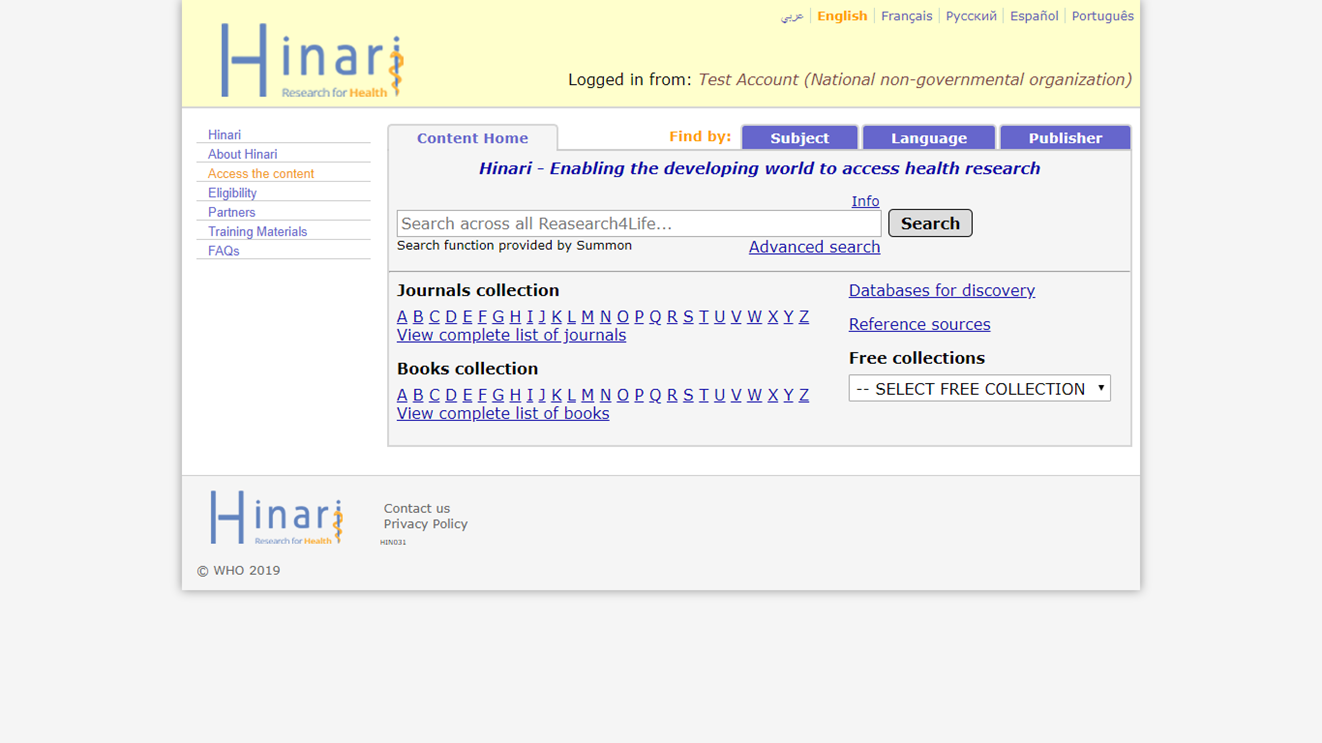 Technology upgrades underway
Direct feed of IP addresses from the IPRegistry to enable more seamless authentication

Complete redevelopment of the content portal (front-end) to provide a modern and user-friendly experience

Mobile optimisation

Commitment to give Research4Life users the same quality of experience as any other customer
How is Research4Life promoted?
Marketing & Comms team has an annual budget of c. $30K to cover channels and promotional activities
A wide range of brochures, videos and testimonials can be viewed or downloaded from the Research4Life website
Most materials are available in English, French,  Spanish & Portuguese, including the website
Research4Life User Advisory Group also provides key outreach and feedback
Channels
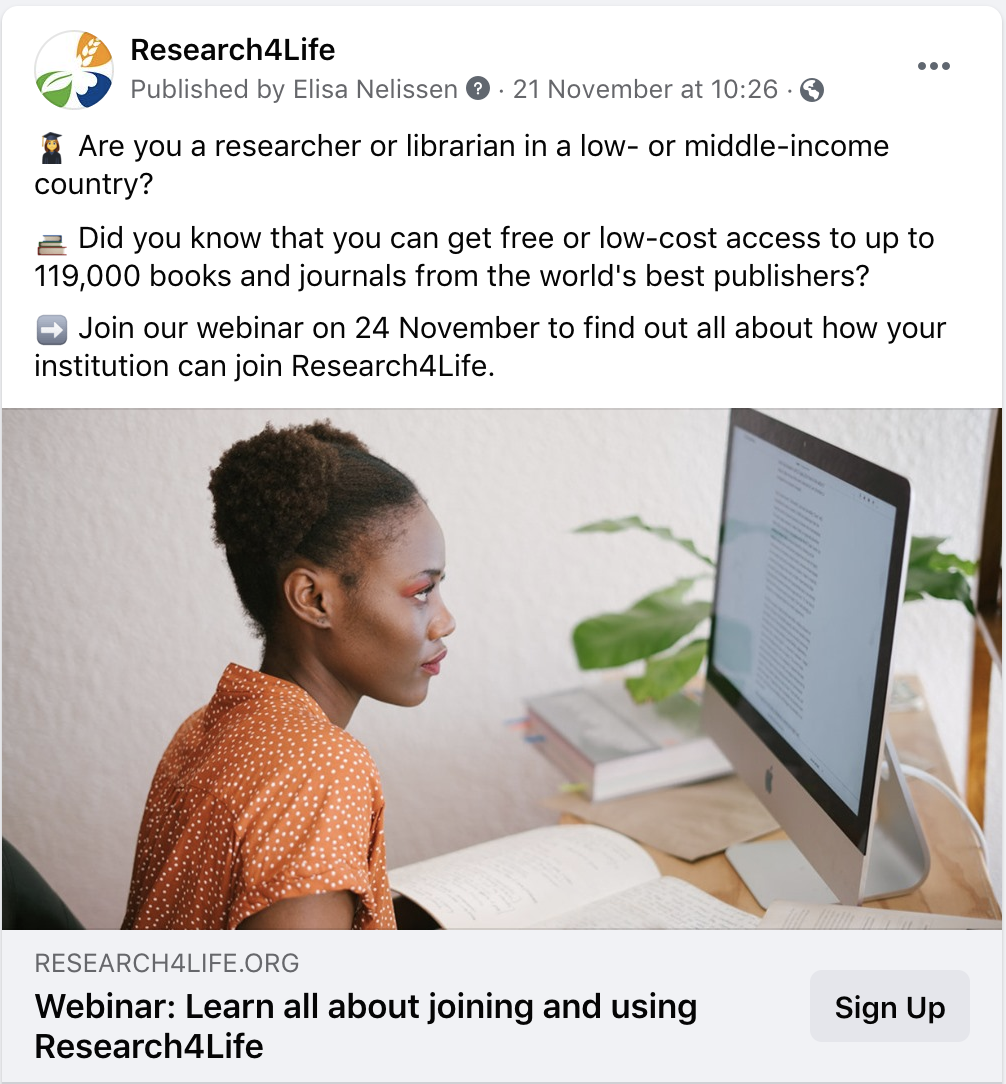 Twitter: 3,600 followers 
Facebook: 12,000 followers 
Dgroups: 16,000 members
Monthly newsletter: 4150 subscribers 
Website: 600 unique visitors/day







Paid Facebook campaigns for MOOCs and webinars: average 366,000 people reached/$60 spent per campaign.
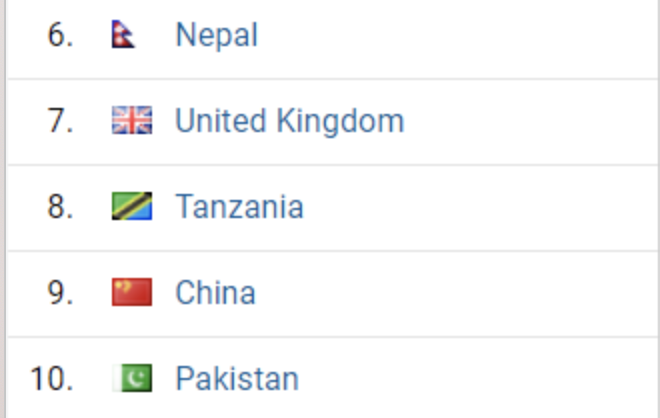 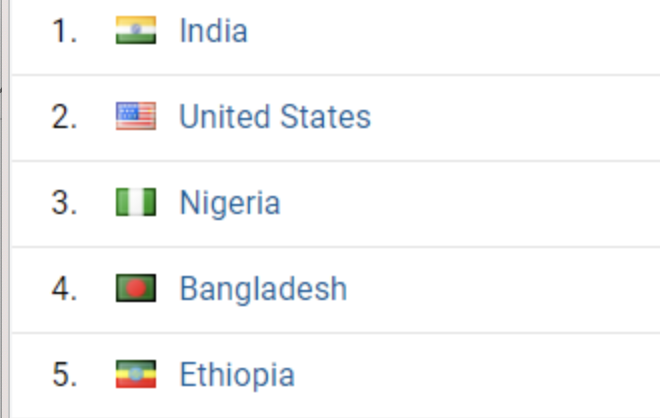 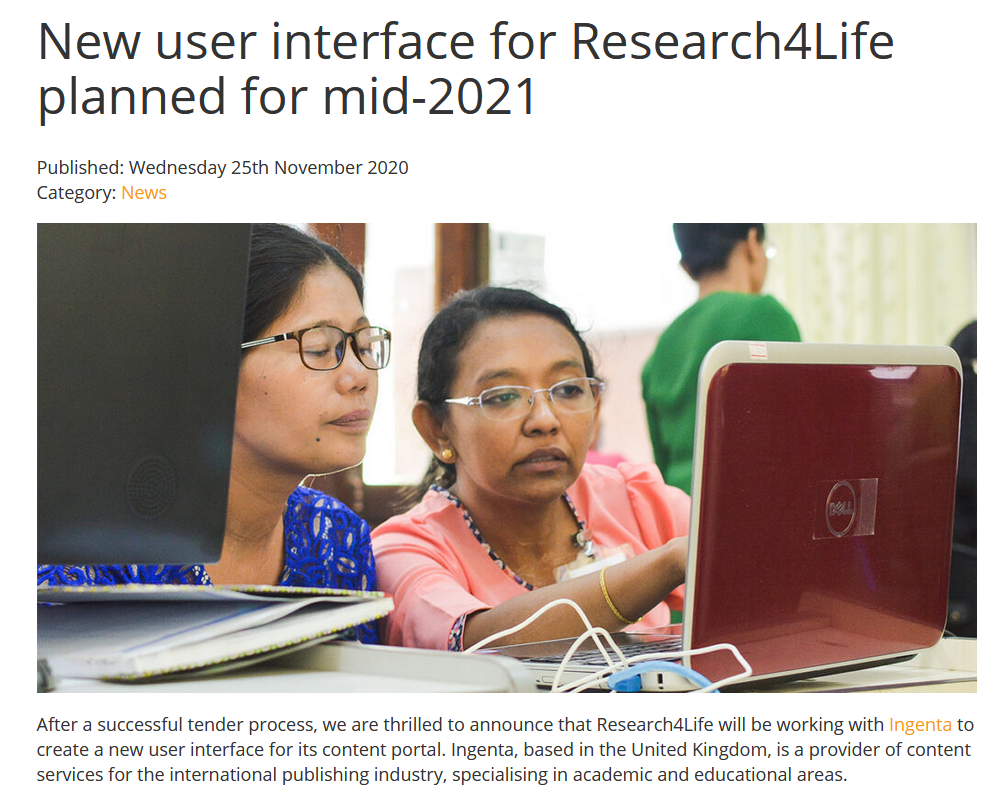 Training
c. $70k per annum spent on training around the world, with increasing focus on online courses

Webinars on selected resources and search tools are now a regular feature

Research4Life MOOC has now run 4 times, with over 7000 participants; better reach than face-to-face training

Training covers not just how to use the Research4Life platform but also how to make effective use of the content, as a librarian, researcher or practitioner (e.g. Advocacy Toolkit)
User feedback
“The timing was perfect, given that the coronavirus pandemic has reduced mobility and most of the activities around the world and therefore we were able to utilize this time for the MOOC.” 
Saint Vincent and the Grenadines
““I found this course very well designed which covers all information required for a librarian. In addition, anyone who wants to be a trainer in any area of Research4Life programme must take this course.” 
Nepal
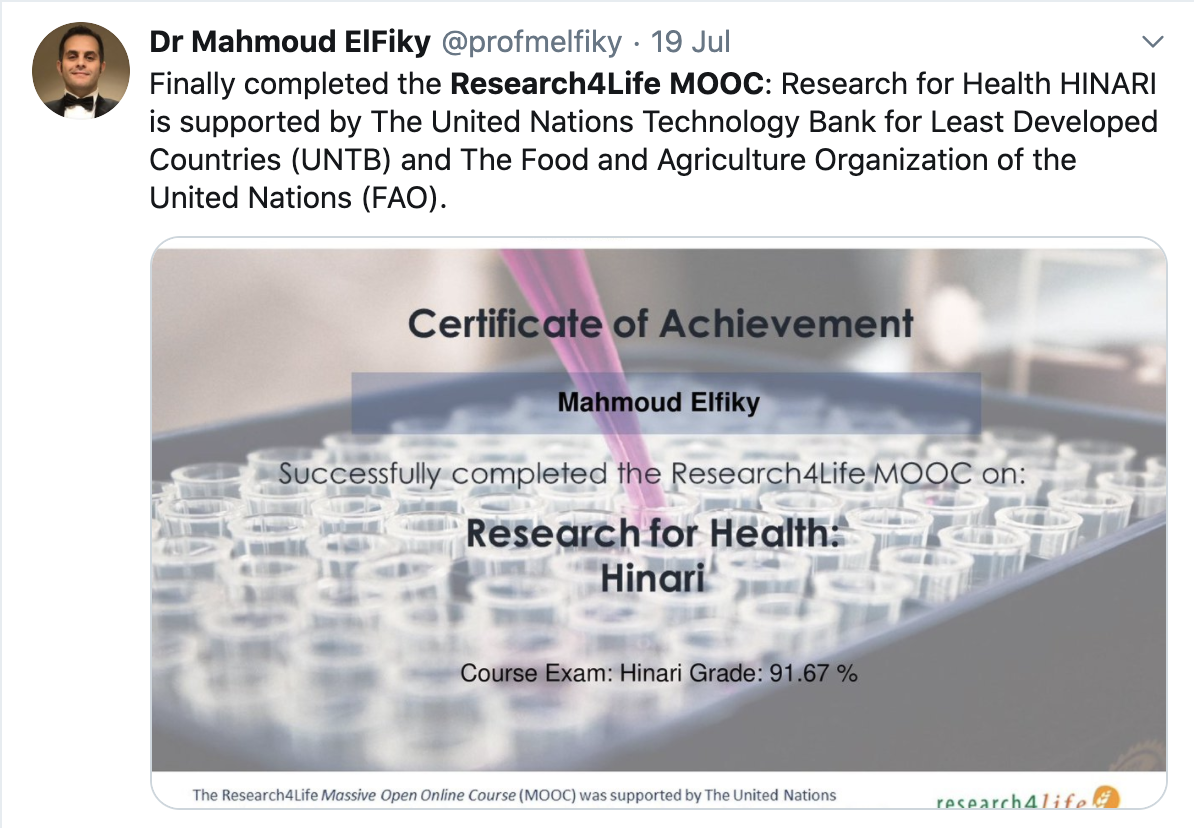 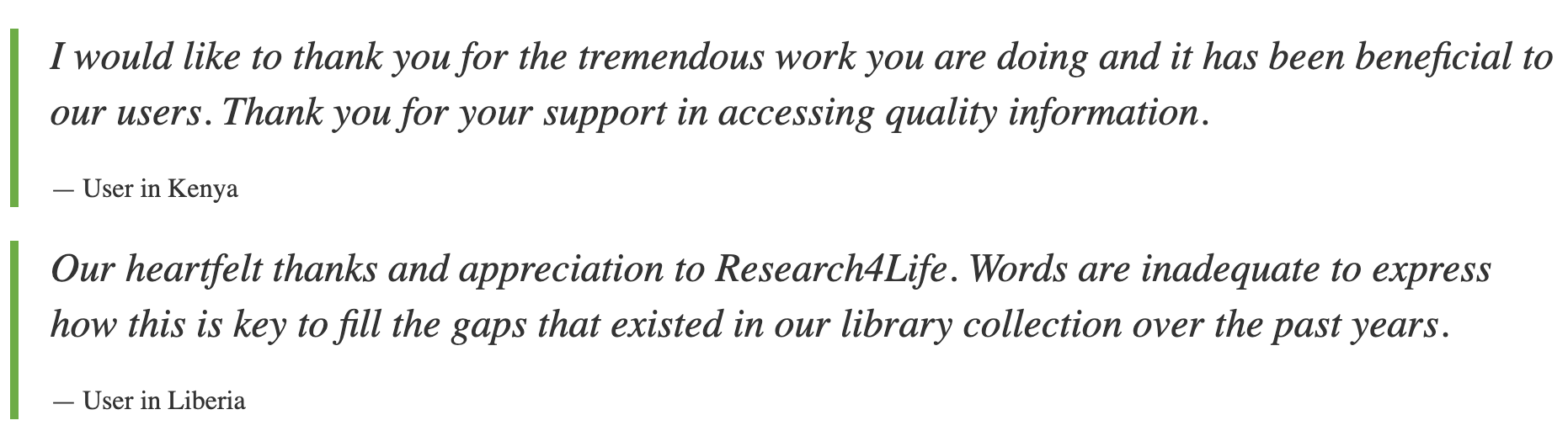 How we make a difference
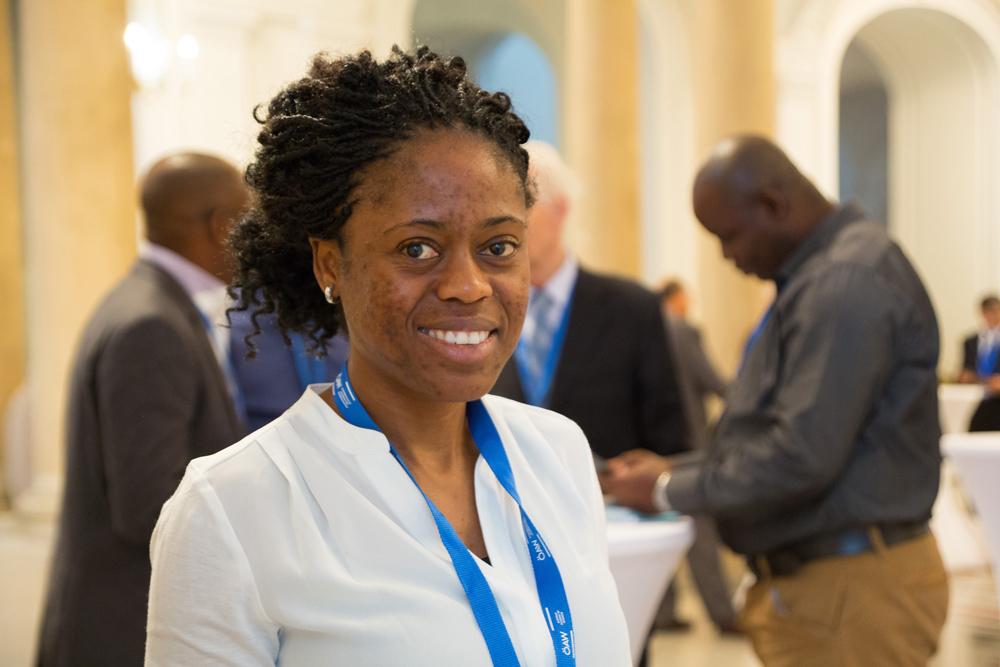 “Thanks to Research4Life for providing access to evidence-based scientific information, we were finally capable of doing a literature review, which confirmed our hypothesis.”

Alice Matimba, senior lecturer at College of Health Sciences, University of Zimbabwe
For more information
Andrea Powell
Publisher Coordinator, Research4Life Programmes
Powell@stm-assoc.org 

Or contact Research4Life:
communications@research4life.org 
www.research4life.org
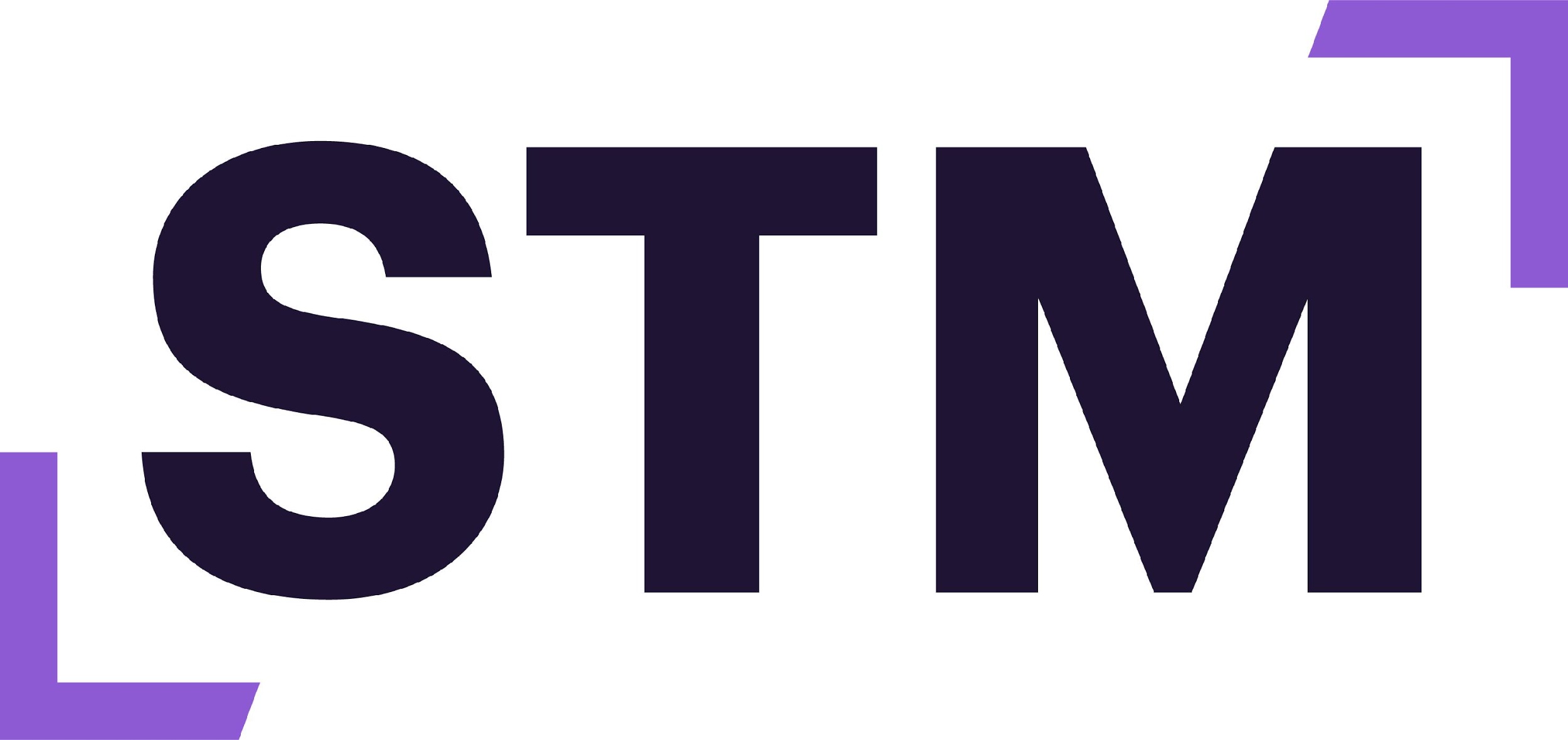